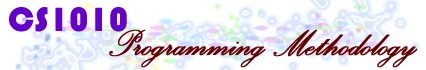 http://www.comp.nus.edu.sg/~cs1010/
UNIT 19
File Processing
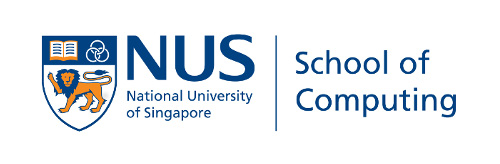 © SoC, NUS
CS1010 (AY2017/8 Semester 1)
Unit19 - 2
Unit 19: File Processing
Objectives:
Understand the concepts of file I/O
Learn about functions to read and write text files
Reference: 
Section 6.1 (Pointers to Files)
Chapter 11 Text and Binary File Pointers
© SoC, NUS
CS1010 (AY2017/8 Semester 1)
Unit19 - 3
Unit 19: File Processing
Introduction
Demo: Sum Array
Opening File and File Modes
Closing File
I/O Functions to Read and Write
5.1	Formatted I/O
5.2	Detecting End of File & Errors
5.3	Character I/O
5.4	Line I/O
6.	Exercises
© SoC, NUS
CS1010 (AY2017/8 Semester 1)
Unit19 - 4
1. Introduction (1/4)
Problems on arrays usually involve a lot of data, so it is impractical to enter the data through the keyboard.
We have been using the UNIX input file redirection < to redirect data from a text file. Eg: a.out < data1 
However, that is not a C mechanism. C provides functions to handle file input/output (I/O).
We will focus on these basic file I/O functions on text files:
fopen()
fclose()
fscanf()
fprintf()
© SoC, NUS
CS1010 (AY2017/8 Semester 1)
Unit19 - 5
1. Introduction (2/4)
In C, input/output is done based on the concept of a stream
A stream can be a file or a consumer/producer of data
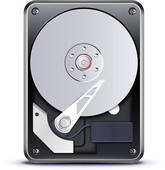 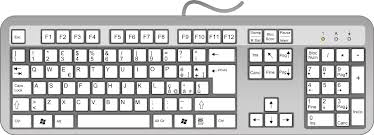 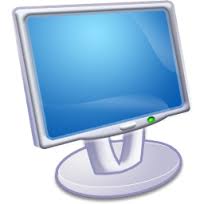 Keyboard
Hard disk
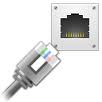 Monitor
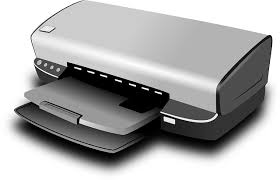 Network port
Printer
© SoC, NUS
CS1010 (AY2017/8 Semester 1)
Unit19 - 6
1. Introduction (3/4)
A stream is accessed using file pointer variable of type FILE *
The I/O functions/macros are defined in stdio.h
Two types of streams: text and binary
We will focus on text stream:
Consists of a sequence of characters organized into lines
Each line contains 0 or more characters followed by a newline character ‘\n’
Text streams stored in files can be viewed/edited easily using a text editor like vim
© SoC, NUS
CS1010 (AY2017/8 Semester 1)
Unit19 - 7
1. Introduction (4/4)
3 standard streams are predefined:
stdin points to a default input stream (keyboard)
stdout points to a default output stream (screen)
stderr points to a default output stream for error messages (screen) 
printf() writes output to stdout 
scanf() reads input from stdin
The 3 standard streams do not need to be declared, opened, and closed
There are 2 useful constants in file processing
NULL: null pointer constant
EOF: used to represent end of file or error condition
Note that null pointer NULL is not the null character ‘\0’ !
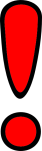 © SoC, NUS
CS1010 (AY2017/8 Semester 1)
Unit19 - 8
2. Demo: Sum Array (1/6)
Unit19_SumArray.c
#include <stdio.h>
#define MAX 10   // maximum number of elements

int scanPrices(float []);
float sumPrices(float [], int);
void printResult(float);

int main(void) {
	float prices[MAX]; 
	int size = scanPrices(prices);
	printResult(sumPrices(prices, size));
	return 0;
}

// Compute sum of elements in arr
float sumPrices(float arr[], int size) {
	float sum = 0.0;
	int i;
	for (i=0; i<size; i++)
		sum += arr[i];
	return sum;
}
© SoC, NUS
CS1010 (AY2017/8 Semester 1)
Unit19 - 9
2. Demo: Sum Array (2/6)
Unit19_SumArray.c
// Read number of prices and prices into array arr.
// Return number of prices read.
int scanPrices(float arr[]) {
	int size, i;

	printf("Enter number of prices: ");
	scanf("%d", &size);

	printf("Enter prices:\n");
	for (i=0; i<size; i++) 
		scanf("%f", &arr[i]);

	return size;
}

// Print the total price
void printResult(float total_price) {
	printf("Total price = $%.2f\n", total_price);
}
© SoC, NUS
CS1010 (AY2017/8 Semester 1)
Unit19 - 10
2. Demo: Sum Array (3/6)
Unit19_SumArray_with_Files.c
#include <stdio.h>
#define MAX 10   // maximum number of elements

int scanPrices(float []);
float sumPrices(float [], int);
void printResult(float);

int main(void) {
	float prices[MAX]; 
	int size = scanPrices(prices);
	printResult(sumPrices(prices, size));
	return 0;
}

// Compute sum of elements in arr
float sumPrices(float arr[], int size) {
	float sum = 0.0;
	int i;
	for (i=0; i<size; i++)
		sum += arr[i];
	return sum;
}
No difference from Unit19_SumArray.c !
© SoC, NUS
CS1010 (AY2017/8 Semester 1)
Unit19 - 11
2. Demo: Sum Array (4/6)
Unit19_SumArray_with_Files.c
// Read number of prices and prices into array arr.
// Return number of prices read.
int scanPrices(float arr[]) {
	FILE *infile;
	int size, i;

	infile = fopen("prices.in", "r"); // open file for reading
	fscanf(infile, "%d", &size);

	for (i=0; i<size; i++) fscanf(infile, "%f", &arr[i]);

	fclose(infile);
	return size;
}

// Print the total price
void printResult(float total_price) {
	FILE *outfile;
	outfile = fopen("prices.out", "w"); // open file for writing 	fprintf(outfile, "Total price = $%.2f\n", total_price);
	fclose(outfile);
}
© SoC, NUS
CS1010 (AY2017/8 Semester 1)
Unit19 - 12
2. Demo: Compare Input Functions (5/6)
Unit19_SumArray.c
int scanPrices(float arr[]) {
	int size, i;

	printf("Enter number of prices: ");
	scanf("%d", &size);

	printf("Enter prices:\n");
	for (i=0; i<size; i++) 
		scanf("%f", &arr[i]);

	return size;
}
int scanPrices(float arr[]) {
	FILE *infile;
	int size, i;

	infile = fopen("prices.in", "r"); 
	fscanf(infile, "%d", &size);

	for (i=0; i<size; i++) 
		fscanf(infile, "%f", &arr[i]);

	fclose(infile);
	return size;
}
Note that when we use an input file, prompts for interactive input become unnecessary.
Unit19_SumArray_with_Files.c
© SoC, NUS
CS1010 (AY2017/8 Semester 1)
Unit19 - 13
2. Demo: Compare Output Functions (6/6)
Unit19_SumArray.c
void printResult(float total_price) {
	printf("Total price = $%.2f\n", total_price);
}
void printResult(float total_price) {
	FILE *outfile;

	outfile = fopen("prices.out", "w"); 
	fprintf(outfile, "Total price = $%.2f\n", total_price);

	fclose(outfile);
}
Unit19_SumArray_with_Files.c
© SoC, NUS
CS1010 (AY2017/8 Semester 1)
Unit19 - 14
3. Opening File and File Modes (1/2)
Prototype:
	FILE *fopen(const char *filename, const char *mode)
Returns NULL if error; otherwise, returns a pointer of FILE type
Possible errors: non-existent file (for input), or no permission to open the file
File mode for text files (we will focus only on “r” and “w”):
© SoC, NUS
CS1010 (AY2017/8 Semester 1)
Unit19 - 15
3. Opening File and File Modes (2/2)
To ensure a file is opened properly, we may add a check. Example:
int scanPrices(float arr[]) {
	FILE *infile;
	int size, i;
	if ((infile = fopen("prices.in", "r")) == NULL) {
		printf("Cannot open file \"prices.in\"\n");
		exit(1);
	}
	. . .
}
Function exit(n) terminates the program immediately, passing the value n to the operating system.  Putting different values for n at different exit() statements allows us to trace where the program terminates. n is typically a positive integer (as 0 means good run)
To use the exit() function, need to include <stdlib.h>.
© SoC, NUS
CS1010 (AY2017/8 Semester 1)
Unit19 - 16
4. Closing File
Prototype:
	int *fclose(FILE *fp)
Allows a file that is no longer used to be closed
Returns EOF if error is detected; otherwise, returns 0
It is good practice to close a file after use
© SoC, NUS
CS1010 (AY2017/8 Semester 1)
Unit19 - 17
5. I/O Functions to Read and Write
Formatted I/O: fprintf, fscanf
Uses format strings to control conversion between character and numeric data
Character I/O: fputc, putc, putchar, fgetc, getc, getchar, ungetc
Reads and writes single characters
Line I/O: fputs, puts, fgets, gets 
Reads and writes lines
Used mostly for text streams
Block I/O: fread, fwrite
Used mostly for binary streams  we won’t cover this
© SoC, NUS
CS1010 (AY2017/8 Semester 1)
Unit19 - 18
5.1 Formatted I/O (1/4)
Uses format strings to control conversion between  character and numeric data
fprintf: converts numeric data to character form and writes to an output stream
fscanf: reads and converts character data from an input stream to numeric form
Both fprintf and fscanf functions can have  variable numbers of arguments
Example:
float weight, height;
FILE  *fp1, *fp2;
. . .
fscanf(fp1, "%f %f", &weight, &height);
fprintf(fp2, "Wt: %f, Ht: %f\n", weight, height);
© SoC, NUS
CS1010 (AY2017/8 Semester 1)
Unit19 - 19
5.1 Formatted I/O (2/4)
fprintf returns a negative value if an error occurs; otherwise, returns the number of characters written
fscanf returns EOF if an input failure occurs before any data items can be read; otherwise, returns the number of data items that were read and stored
printf(" … ");
=
fprintf(stdout, " … ");
scanf(" … ");
=
fscanf(stdin, " … ");
© SoC, NUS
CS1010 (AY2017/8 Semester 1)
Unit19 - 20
5.1 Formatted I/O (3/4)
Unit19_Formatted_IO.c
#include <stdio.h>
int main(void) {
	FILE *infile, *outfile;
	char x;
	int y;
	float z;

	infile = fopen("formatted.in", "r");
	outfile = fopen("formatted.out", "w");

	fscanf(infile, "%c %d %f", &x, &y, &z); 
	fprintf(outfile, "Data read: %c %d %.2f\n", x, y, z);

	fclose(infile); 
	fclose(outfile);
	return 0;
}
File “formatted.in”:
10 20 30
What’s the output in “formatted.out”?
Data read: 1 0 20.00
© SoC, NUS
CS1010 (AY2017/8 Semester 1)
Unit19 - 21
5.1 Formatted I/O (4/4)
Unit19_Formatted_IO_v2.c
#include <stdio.h>
#include <stdlib.h>

int main(void) {
	. . .

	if ((infile = fopen("formatted.in", "r")) == NULL) {
		printf("Cannot open file \"formatted.in\"\n");
		exit(1);
	}
	if ((outfile = fopen("formatted.out", "w")) == NULL) {
		printf("Cannot open file \"formatted.out\"\n");
		exit(2);
	}

	. . .
}
To use exit()
Check if file can be opened.
It is better to check that the files can be opened.
Use different exit values for debugging purpose.
© SoC, NUS
CS1010 (AY2017/8 Semester 1)
Unit19 - 22
5.2 Detecting End of File & Errors (1/2)
Each stream is associated with two indicators: error indicator & end-of-file (EOF) indicator
Both indicators are cleared when the stream is opened
Encountering end-of-file sets end-of-file indicator
Encountering read/write error sets error indicator
An indicator once set remains set until it is explicitly cleared by calling clearerr or some other library function
feof() returns a non-zero value if the end-of-file indicator is set; otherwise returns 0
ferror() returns a non-zero value if the error indicator is set; otherwise returns 0
Need to include <stdio.h>
© SoC, NUS
CS1010 (AY2017/8 Semester 1)
Unit19 - 23
5.2 Detecting End of File & Errors (2/2)
Caution on using feof()
Unit19_feof.c
#include <stdio.h>
#include <stdlib.h>

int main(void) {
	. . .
	while (!feof(infile)) {
		fscanf(infile, "%d", &num);
		printf("Value read: %d\n", num);
	}
	. . .
}
Input file “feof.in”
10 20 30
Output:
Value read: 10
Value read: 20
Value read: 30
Value read: 30
Why does the last line appear twice?
To be discussed in discussion session.
(Hint: http://www.gidnetwork.com/b-58.html)
© SoC, NUS
CS1010 (AY2017/8 Semester 1)
Unit19 - 24
5.3 Character I/O: Output (1/4)
Functions: fputc(), putchar()
int ch = 'A';
FILE *fp;

putchar(ch); // writes ch to stdout

fp = fopen( ... );
fputc(ch, fp); // writes ch to fp
fputc() and putchar() return EOF if a write error occurs; otherwise, they return character written
© SoC, NUS
CS1010 (AY2017/8 Semester 1)
Unit19 - 25
5.3 Character I/O: Input (2/4)
Functions: fgetc(), getchar(), ungetc()
int ch;
FILE *fp;

ch = getchar() // reads a char from stdin

fp = fopen( ... );
ch = fgetc(fp); // reads a char from fp
fgetc() and getchar() return EOF if a read error occurs or end of file is reached; otherwise, they return character read
Need to call either feof() or ferror() to distinguish the 2 cases
© SoC, NUS
CS1010 (AY2017/8 Semester 1)
Unit19 - 26
5.3 Character I/O: ungetc (3/4)
ungetc() pushes back a character read from a stream and returns the character it pushes back
Example: Read a sequence of digits and stop at the first non-digit
int ch;
FILE *fp = fopen( ... );

while (isdigit(ch = getc(fp))) {
	// process digit read
	. . .
}
ungetc(ch, fp); // pushes back last char read
isdigit(ch) is a function to check whether ch contains a digit character; it returns 1 if so, or 0 otherwise.
© SoC, NUS
CS1010 (AY2017/8 Semester 1)
Unit19 - 27
5.3 Character I/O: Demo Copy File (4/4)
Unit19_CopyFile.c
int copyFile(char sourcefile[], char destfile[]) {
	FILE	*sfp, *dfp;
	int ch;

	if ((sfp = fopen(sourcefile, "r")) == NULL) 
		exit(1);  // error - can't open source file
	if ((dfp = fopen(destfile, "w")) == NULL) {
		fclose(sfp); // close source file
		exit(2);  // error - can't open destination file
	}
	while ((ch = fgetc(sfp)) != EOF) {
		if (fputc(ch, dfp) == EOF) {
			fclose(sfp); fclose(dfp); 
			exit(3);  // error - can't write to file
		}
	}
	fclose(sfp); fclose(dfp); 
	return 0;
}
© SoC, NUS
CS1010 (AY2017/8 Semester 1)
Unit19 - 28
5.4 Line I/O: Output (1/6)
Functions: fputs(), puts()
FILE *fp;

// writes to stdout with newline character appended
puts("Hello world!"); 

fp = fopen( ... );
// writes to fp without newline character appended
fputs("Hello world!", fp);
fputs() and puts()  return EOF if a write error occurs; otherwise, they return a non-negative number
© SoC, NUS
CS1010 (AY2017/8 Semester 1)
Unit19 - 29
5.4 Line I/O: Input (2/6)
Functions: fgets(), gets()
char s[100];
FILE *fp;

gets(s);  // reads a line from stdin

fp = fopen( ... );
fgets(s, 100, fp); // reads a line from fp
fgets() and gets() store a null character at the end of the string
fgets() and gets() return a null pointer if a read error occurs or end-of-file is encountered before storing any character; otherwise, return first argument
Avoid using gets() due to security issue
© SoC, NUS
CS1010 (AY2017/8 Semester 1)
Unit19 - 30
5.4 Line I/O: fgets() (3/6)
Prototype:  char *fgets(char *s, int n, FILE *fp)
s is a pointer to the beginning of a character array
n is a count
fp is an input stream
Characters are read from the input stream fp into s until
a newline character is seen,
end-of-file is reached, or
n – 1 characters have been read without encountering newline character or end-of-file
If the input was terminated because of a newline character, the newline character will be stored in the array before the terminating null character (‘\0’)
© SoC, NUS
CS1010 (AY2017/8 Semester 1)
Unit19 - 31
5.4 Line I/O: fgets() (4/6)
If end-of-file is encountered before any characters have been read from the stream,
fgets() returns a null pointer
The contents of the array s are unchanged
If a read error is encountered,
fgets() returns a null pointer
The contents of the array s are indeterminate
Whenever NULL is returned, feof or ferror should be used to determine the status
© SoC, NUS
CS1010 (AY2017/8 Semester 1)
Unit19 - 32
5.4 Line I/O: Demo Counting Lines (5/6)
Write a function that takes as input the name of a text file and returns the number of lines in the input file.
If an error occurs, the function should return a negative number.
Assume that the length of each line in the file is at most 80 characters.
© SoC, NUS
CS1010 (AY2017/8 Semester 1)
Unit19 - 33
5.4 Line I/O: Demo Counting Lines (6/6)
Unit19_CountLines.c
#define MAX_LINE_LENGTH 80
int countLines(char filename[]) {
	FILE *fp;
	int  count = 0;
	char s[MAX_LINE_LENGTH+1];

	if ((fp = fopen(filename, "r")) == NULL) 
		return -1;  // error 

	while (fgets(s, MAX_LINE_LENGTH+1, fp) != NULL) 
		count++;

	if (!feof(fp))	// read error encountered
		count = -1;  

	fclose(fp); 
	return count;
}
© SoC, NUS
CS1010 (AY2017/8 Semester 1)
Unit19 - 34
6. Exercise #1: Reverse Array (1/3)
You are given the program Unit19_ReverseArray.c to read values into an integer array, reverse the array, and print the array after reversal.
Modify the program such that it reads from a text file “array.in” and writes to a text file “array.out”
© SoC, NUS
CS1010 (AY2017/8 Semester 1)
Unit19 - 35
6. Exercise #1: Reverse Array (2/3)
Unit19_ReverseArray.c
#include <stdio.h>
#define MAX_SIZE 10

int scanArray(int []);
void printArray(int [], int);
void reverseArray(int [], int);

int main(void) {
	int array[MAX_SIZE], size;

	size = scanArray(array);

	reverseArray(array, size);

	printf("After reversing: ");
	printArray(array, size);	
	return 0;
}
// Reverse the array
void reverseArray(int arr[], 
                  int size) {
	int i, temp;

	for (i=0; i<size/2; i++) {
		temp = arr[i];
		arr[i] = arr[size-i-1];
		arr[size-i-1] = temp;
	}
}
© SoC, NUS
CS1010 (AY2017/8 Semester 1)
Unit19 - 36
6. Exercise #1: Reverse Array (3/3)
Unit19_ReverseArray.c
// Read elements into array and
// return number of elements read.
int scanArray(int arr[]) {
	int size, i;

	printf("Enter size of array (<=%d): ",
	       MAX_SIZE);
	scanf("%d", &size);

	for (i=0; i<size; i++) {
		scanf("%d", &arr[i]);
	}

	return size;
}
// Print array
void printArray(int arr[], 
                int size) {
	int i;

	for (i=0; i<size; i++) {
		printf("%d ", arr[i]);
	}
	printf("\n");
}
© SoC, NUS
CS1010 (AY2017/8 Semester 1)
Unit19 - 37
6. Exercise #2: Trimming Blanks
Write a program TrimBlanks.c that contains a function	int trimBlanks(char infile[], char outfile[])that takes an input text file and produces a new text file that is a duplicate copy of the input file except that each sequence of consecutive blank characters is replaced by a single blank character.
The function returns -1 if there is an error; otherwise, it returns the number of blank characters trimmed.
An incomplete program Unit19_TrimBlanks.c is given. A test input file trimblanks.in is also given.
© SoC, NUS
CS1010 (AY2017/8 Semester 1)
Unit19 - 38
Summary
In this unit, you have learned about
How to open text files for reading or writing
How to read input from text files
How to write output to text files
© SoC, NUS
CS1010 (AY2017/8 Semester 1)
Unit19 - 39
End of File